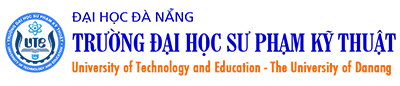 BÀI GIẢNG
HÌNH HỌA
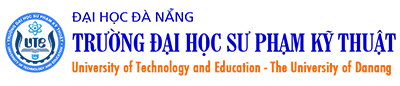 Chương 6
BIỂU DIỄN ĐƯỜNG CONG VÀ MẶT
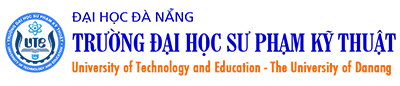 6.1- Đường cong
	6.1.1 Khái niệm
    Đường cong là quĩ tích của một điểm chuyển động theo một qui luật nào đó trong không gian.
6.1.2 Tính chất
    Hình chiếu của tiếp tuyến đường cong tại một điểm chính là tiếp tuyến của hình chiếu đường cong tại hình chiếu của điểm đó (bảo tồn tính chất tiếp tuyến).
s
(C)
A
t
(C’)
t’
A’
P
Hình 70. Hình chiếu đường cong
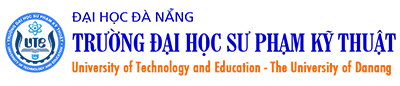 6.1.3 Hình chiếu của đường tròn
    	
	Ví dụ: Hãy vẽ hai hình chiếu của đường tròn (O,R) thuộc mặt phẳng chiếu đứng α2
α2
Giải:
	-Hình chiếu đứng của đường tròn suy biến thành đoạn thẳng A2B2 =2R
	- Hình chiếu bằng là elip có cặp trục là A1B1 và C1D1=2R
B2
R
O2C2D2
R
A2
x
D1
R
O1
B1
A1
R
C1
Hình 71. Hình chiếu đường tròn
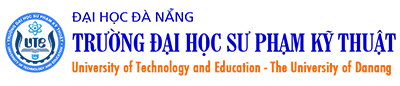 S2
6.2 Biểu diễn mặt - Điểm thuộc mặt
Ví dụ 1: Cho các điểm M, N, P thuộc các mặt
      của chóp S.ABC. Biết M2, N2, P2, tìm 
      hình chiếu còn lại của các điểm đó.
Giải:
     * Tìm M1: Ta gắn điểm M vào đường thẳng đi
    qua đỉnh S, đó là SE và SE’.
     * Tìm N1: Gắn điểm N vào đường thẳng SA
     * Tìm P1: Gắn P vào đường thẳng song song với
    cạnh đáy của hình chóp. Ví dụ PJ: có P1 và P’1
P2
J2
M2
N2
B2
A2
C2
E2≡E’2
x
C1
E’1
A1
J1
M’1
P’1
N1
S1
M1
E1
P1
Hình 74. Ví dụ 1: Tìm M1, N1. P1
B1
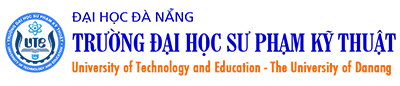 a2
Ví dụ 2: Cho các điểm M, N, P thuộc 
   các mặt của lăng trụ. Biết M2, N2, P2
   Tìm hình chiếu còn lại của các điểm đó.

  Giải:
  * Tìm M1: Ta gắn điểm M vào đường thẳng
 t song song với cạch bên của lăng trụ.
  * Tìm N1: Gắn điểm N vào đường thẳng a
  * Tìm P1: Gắn P vào đường thẳng s (s//a,b).
      PÎb Þ P2Îb2
t2
≡ s2
b2
N2
M2
P2
A2
c2
E2≡E’2
B2
x
C2
C1
B’1
E’1
c1
P’1
M’1
A1
N1
s’1
t’1
E1
M1
a1
B1
t1
P1
Hình 75. Ví dụ 2: Tìm M1, N1. P1
b1
≡ s1
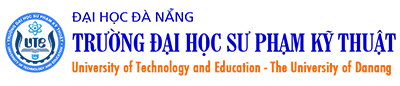 S2
6.3 Biểu diễn mặt cong - Điểm thuộc mặt cong
	Ví dụ 1: Cho các điểm M, N, P thuộc  mặt nón.
      Biết M2, N2, P2, tìm hình chiếu còn lại của các
      điểm đó.
Giải:
      - Tìm M1: Vẽ đường sinh SE, SE’ chứa M
    - Tìm N1: Gắn N vào đường sinh SJ
    - Tim P1: Vẽ đường tròn song song đáy chứa 
      điểm P
P2
K2
M2
N2
O2
J2
x
E2≡E’2
E’1
M’1
P’1
K1
J1
S1 ≡
O1
N1
P1
Hình 76. Điểm thuộc mặt nón.
                          Tìm M1 , N1, P1
M1
E1
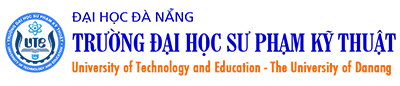 a2
s2
Ví dụ 2: Cho các điểm M, N thuộc  mặt trụ. Biết M2,
   N2, tìm hình chiếu còn lại của các điểm đó.
.
M2
N2
Giải:
    - Tìm M1: qua M2 vẽ đường sinh a2. 
      Chân đường sinh: E2, E’2. 
      Trên hình chiếu bằng có E1, E’1. 
      Qua E1, E’1 vẽ các đường sinh a1, a’1. 
       M1 Î a1, M’1 Î a’1
    - Tìm N1: Gắn N vào đường sinh s. 
       N2 Î s2, N1 Î s1.
J2
E2≡E’2
O2
x
T1
E’1
M’1
J1
O1
a’1
N1
E1
s1
M1
T’1
a1
Hình 77. Điểm thuộc mặt trụ.
               Tìm M1 , N1
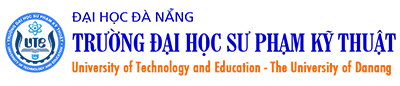 E2
M2
N2
Ví dụ 3: Cho các điểm M, N, P thuộc  mặt cầu. 
      Biết M2, N2, P2, tìm hình chiếu còn lại của các 
      điểm đó.
     Giải:
      -   Tìm M1: Qua M vẽ đường tròn của mặt cầu 
      sao cho đường tròn này thuộc mặt phẳng song 
      song với P1
     - Tìm N1 , P1: 
      Xét đường tròn (u) và (v) của mặt cầu:
                     N2 Î (u2) Þ  N1 Î (u1)
                     P2 Î (v2) Þ  P1 Î (v1)
     * Nếu biếu M1, N1, P1, tìm M2, N2, P2 ta làm
        tương tự.
(u2)
(v2)
P2
O2
x
(v1)
P’1
M’1
(u1)
O1
E1
N1
M1
P1
Hình 78. Điểm thuộc mặt cầu. Tìm M1 , N1, P1 ?